MODELAÇÃO DE NEGÓCIOS PARA EMPRESAS DE ECONOMIA CIRCULAR
02
2.3 Tornar o seu negócio mais ecológico
Objetivos principais
Benefícios e barreiras na implementação dos modelos EC nas PME
Benefícios da empresa
Benefícios para o consumidor
Benefícios para outros stakeholders
Benefícios ambientais após a transição EC
Benefícios da EC para a empresa
Uma visão geral das vantagens para a empresa em implementar práticas de Economia Circular. As 4 principais áreas dos benefícios apresentados são Finanças e financiamento, Mercado e cadeia de valor, Recursos Humanos e Resiliência. Uma visão das principais barreiras para as PME relacionadas com a Economia Circular.
Benefícios da EC para as empresas
Porque é que as PME devem tornar-se circulares?
Elas são a espinha dorsal da economia 
Nível inferior da hierarquia
Estrutura organizacional mais simples
Flexibilidade
Práticas existentes sem rotulagem "circular"/"verde”
As 3 principais razões pelas quais as PME europeias adotam as práticas da EE
Ninguém é demasiado pequeno para fazer a diferença
Empresas de média dimensão
(50-249 pessoas empregadas)
Pequenas empresas
(50-249 pessoas empregadas)
Grandes empresas
>250
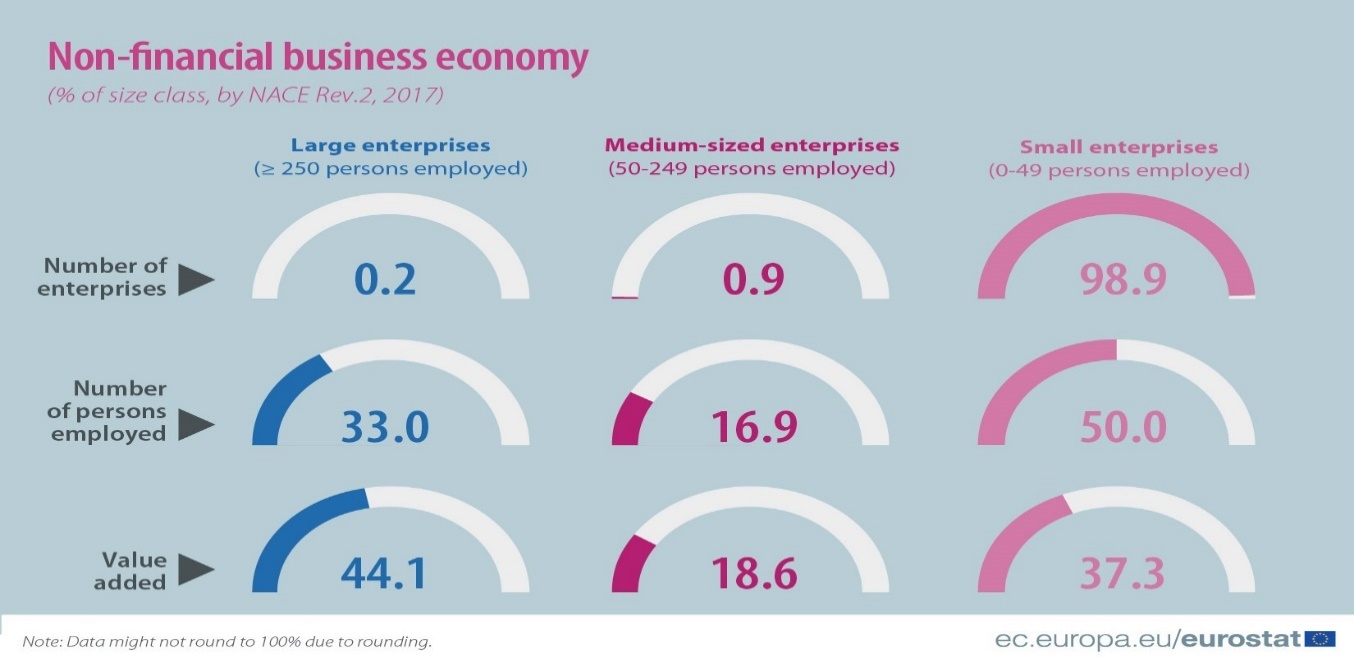 Número de 
empresas
Número de 
pessoas 
empregadas
Valor acrescentado
Resiliência - EC, a chave para a recuperação
Estou pronto para a Economia Circular?
Reveja os valores da sua empresa
Organize um passo/oficina sobre EC para aumentar o empenho da sua PME
Recolha feedback e faça uma sessão de brainstorming para desenvolver novas ideias
Mapeie os potenciais benefícios e barreiras/riscos das suas ideias sobre EC
Tome a sua decisão sobre quais as ideias que vale a pena implementar
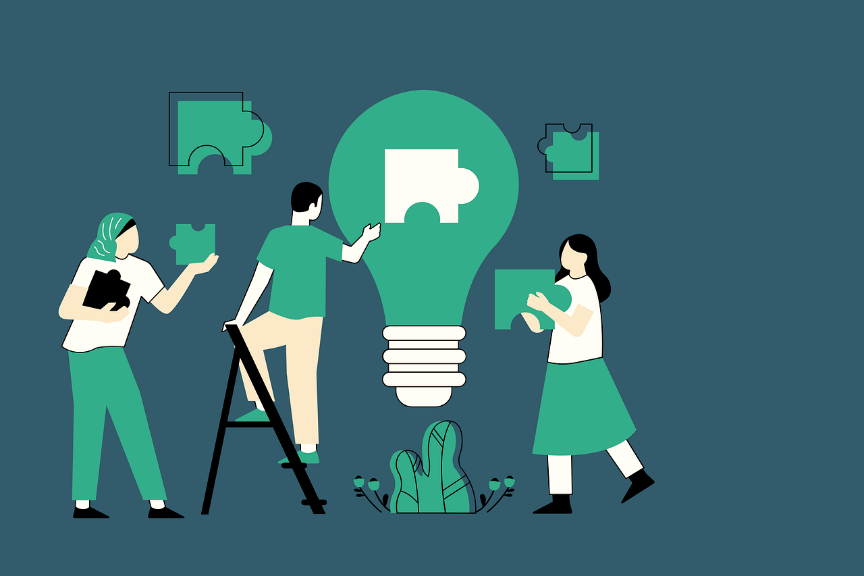 3. Figura Passos do passo EC de acordo com a Fundação Ellen MacArthur. Fonte: [4]
Finanças e financiamento
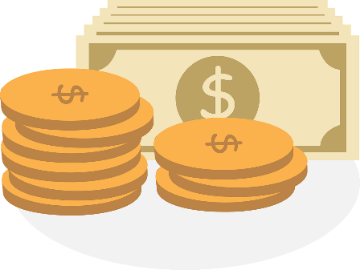 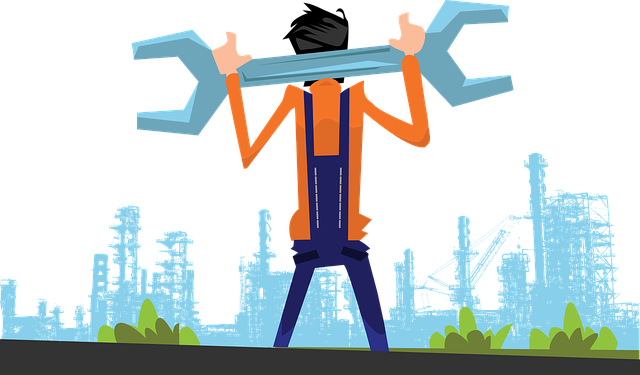 Mercado e cadeia de valor
Expandir as suas atividades comerciais, entrar em novos mercados com modelos comerciais da EC, tais como...
A necessidade de soluções baseadas em serviços está a evoluir, a venda de um bom produto já não é suficiente para satisfazer os clientes.
vantagem competitiva através da eC
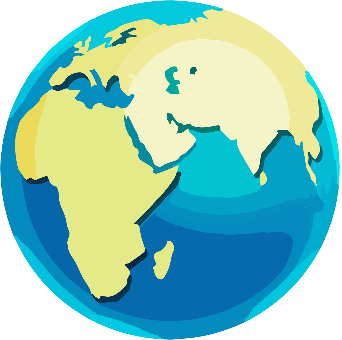 Uma cadeia de fornecimento circular é mais descentralizada, diversificada, mais curta e com fornecedores mais locais.
Construir uma cadeia de fornecimento circular para mitigar o risco de...
Exploração do potencial de criação de emprego com a eC
Melhorar a imagem do seu empregador
Desenvolver e explorar as competências e conhecimentos 'circulares' dos empregados
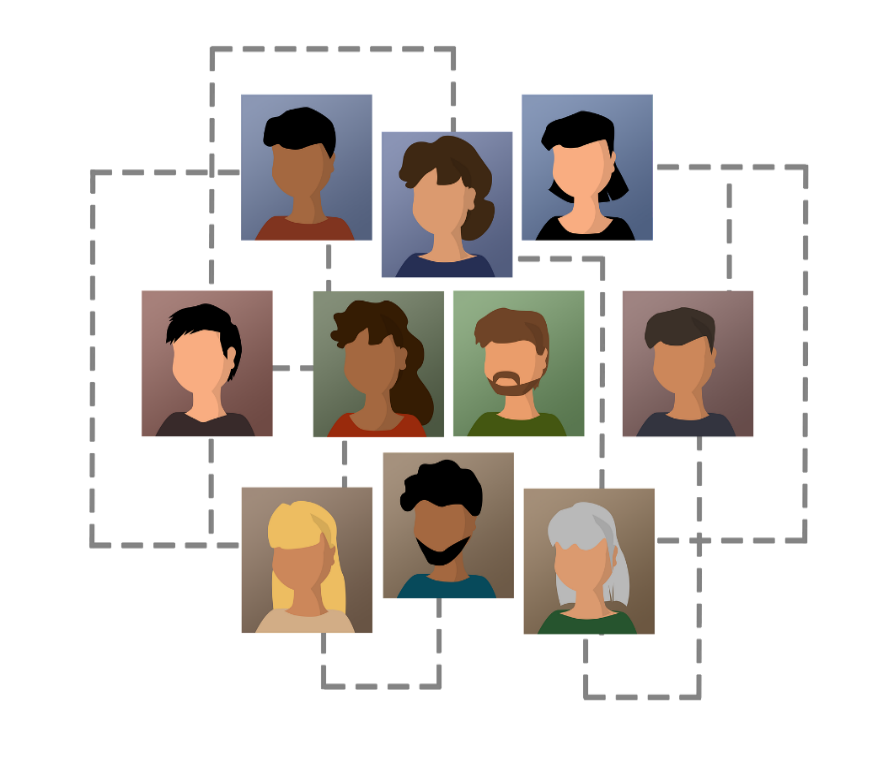 Atrair talentos com uma mentalidade 'verde
Reter empregados comprometidos
Criar novos empregos circulares, posições
-Nível mais elevado de integração social
-Potencial novo mercado/canal de receitas
Resiliência – eC, a chave para a recuperação
7. Figura Os 4 tipos de resiliência e desafios relevantes (adaptado de [11])
8. Figura Benefícios relacionados com a resiliência da EC
Cultura ambiental
A gestão da PME pode não ter uma atitude "verde”
Obstáculos às PME
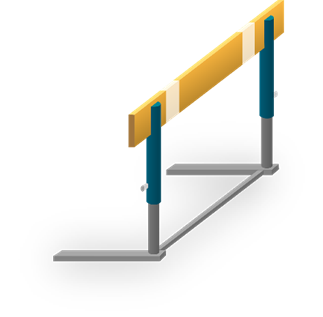 Barreira financeira
As PME são mais sensíveis aos custos financeiros adicionais
As PME, especialmente as start-ups, são consideradas financeiramente arriscadas
Falta de apoio governamental e de legislação eficaz
A maioria dos instrumentos de gestão ambiental são adequados para grandes empresas
Vários conceitos da legislação da UE relacionada com a EC não são suficientemente claros
Falta de informação
As PME não estão conscientes dos ganhos financeiros decorrentes da melhoria da eficiência dos seus recursos
Consideram que as práticas de eficiência de recursos são dispendiosas
Carga administrativa
As PME carecem frequentemente dos conhecimentos específicos e da capacidade para cumprir os requisitos administrativos
O controlo e a comunicação de dados ambientais é frequentemente um processo complexo para uma PME
Falta de competências técnicas
As PME carecem frequentemente da capacidade técnica para identificar, avaliar e implementar tecnologias mais avançadas e de vanguarda
Falta de apoio da rede de oferta e procura
As PME têm pouca influência no envolvimento dos seus fornecedores e dos seus clientes em atividades sustentáveis
Benefícios para o consumidor
Uma visão geral do que é o consumo sustentável, investiga o comportamento dos consumidores relativamente a como as intenções dos clientes se correlacionam com as suas ações, e fornece um resumo das dimensões mais importantes dos benefícios da EC na perspetiva dos clientes.
Benefícios para o consumidor
Um tema que tem sido mantido em silêncio pelos investigadores
Até agora, a Economia Circular tem sido investigada quase exclusivamente da perspetiva das empresas e da tecnologia, enfatizando os seus benefícios para as empresas
A proposta de valor da economia circular aos clientes/consumidores tem sido extremamente negligenciada
Tal como no caso de qualquer inovação, é obrigatório compreender o valor do cliente na perspetiva do cliente - esta é a chave para a comercialização bem sucedida dos produtos e soluções EC
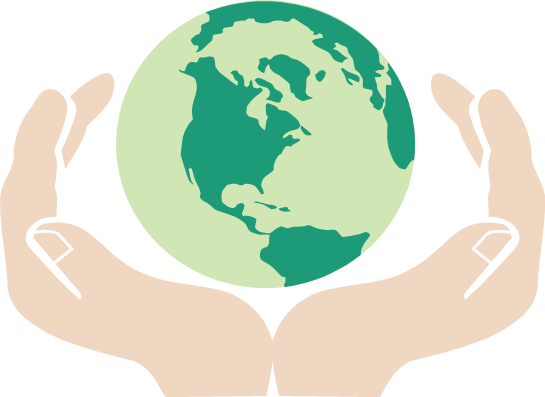 O que é o consumo sustentável?
Consumo sustentável
Tem várias dimensões:
Sustentabilidade ambiental (por exemplo, impactos sobre o ambiente)
Sustentabilidade social (por exemplo, condições de vida das comunidades locais)
Sustentabilidade económica
O que é o consumo sustentável?
“A utilização de bens e serviços que respondam às necessidades básicas e proporcionem uma melhor qualidade de vida, minimizando ao mesmo tempo a utilização de recursos naturais, materiais tóxicos e emissões de resíduos e poluentes ao longo do ciclo de vida, de modo a não pôr em risco as necessidades das gerações futuras".
(Simpósio de Oslo sobre Consumo Sustentável de 1994)
Lacuna intenção-ação
A maioria dos clientes está consciente do impacto negativo dos seus hábitos de consumo sobre o ambiente
Apesar do seu conhecimento, os seus hábitos de compra não estão de acordo com as suas boas intenções
Esta lacuna ocorre devido ao facto de os consumidores serem conduzidos não só por fatores de sustentabilidade, mas também por muitos outros fatores, tais como: preço, disponibilidade, hábitos, valores, normas sociais, pressão dos pares, auto-conceito, apelo emocional, etc.

Afirma que poderia ou deseja fazer mais pelo ambiente
Muda realmente o seu comportamento para ajudar o ambiente
% da população
Como fechar a Lacuna intenção-ação?
2. Aumentar os benefícios dos clientes 

Benefícios pessoais/imediatos
diminuição da quantidade de toxinas num produto - por exemplo, cosméticos limpos, alimentos orgânicos
poupança ecológica - por exemplo, menos embalagens 
auto-imagem positiva - Os indivíduos desejam manter uma auto-imagem positiva e podem reafirmar a positividade do autoconceito através do consumo
crédito social para a utilização/compra de um produto sustentável 

Benefícios à distância:
impacto positivo na mitigação das alterações climáticas
menos plásticos nos oceanos
melhores condições de trabalho e de vida para os trabalhadores
Diminuição dos esforços dos clientes 
(por exemplo, tornando produtos/soluções sustentáveis facilmente acessíveis, tornando a reciclagem mais fácil)
PASSO 02
Aumentar os benefícios que os clientes experimentarão quando optarem por produtos/soluções sustentáveis
DICA:
Conduzir uma segmentação do cliente para escolher os benefícios certos para os grupos certos ao comunicar com eles
PASSO 01
Miminuir/diminuir os esforços que os clientes têm de fazer para escolher produtos/soluções sustentáveis
Fechar a Lacuna Intenção-Acção
Valor da ec para o cliente
Valores Funcionais
01
Redução da quantidade de resíduos
Melhoria dos processos e funções
Fácil de usar/equipar com práticas
Expansão da variedade e opções com características novas e modernas
Melhor compreensão da eficiência dos recursos 
Capacidade de inovação e criatividade
Valores económicos
02
Valores Emocionais
Benefícios monetários diretos (poupança)
Economia monetária indireta devido à redução dos custos associados à gestão de resíduos, processamento, material, etc.
Poupanças financeiras indiretas de custos de tempo, custos psicológicos/emocionais
Ganhos indiretos com a melhoria do valor da marca (no caso de clientes comerciais)
Excelente relação qualidade/preço de materiais/produtos reutilizados/reciclados
Orgulho em comportar-se de uma forma sustentável
Alívio por não causar danos
Sentimento de pertença a uma comunidade que partilha os mesmos valores
Entusiasmo causado pela escolha de produtos reciclados/reutilizados
Satisfação relacionada com as atividades diárias (por exemplo, maior satisfação quando se trabalha de forma sustentável)
Por vezes podem estar presentes sentimentos negativos (por exemplo, medo de má qualidade)
Valores simbólicos/de estima
Posicionar a sua empresa como uma empresa sustentável (no caso de clientes empresariais)
Identificar-se como alguém que respeita os princípios de sustentabilidade
Envolvimento com outros
Partilha de valores semelhantes
Possibilidade de criar novos empregos
Contribuir para o crescimento sustentável
03
04
Benefícios para outros stakeholders
Uma visão geral dos benefícios para os stakeholders, excluindo as empresas e os consumidores. 
Estes stakeholders incluem o governo, os municípios, as instituições de educação e a sociedade em geral, e
 dá um resumo da dimensão mais importante dos benefícios da EC do ponto de vista destes grupos.
Benefícios para outros stakeholders
Quem são eles? 
governo 
municípios 
instituições de educação e 
toda a sociedade 
Objetivos de Desenvolvimento Sustentável 
na Europa
cooperação da ciência e das empresas 
as autoridades locais, regionais e estatais
o Acordo Verde Europeu
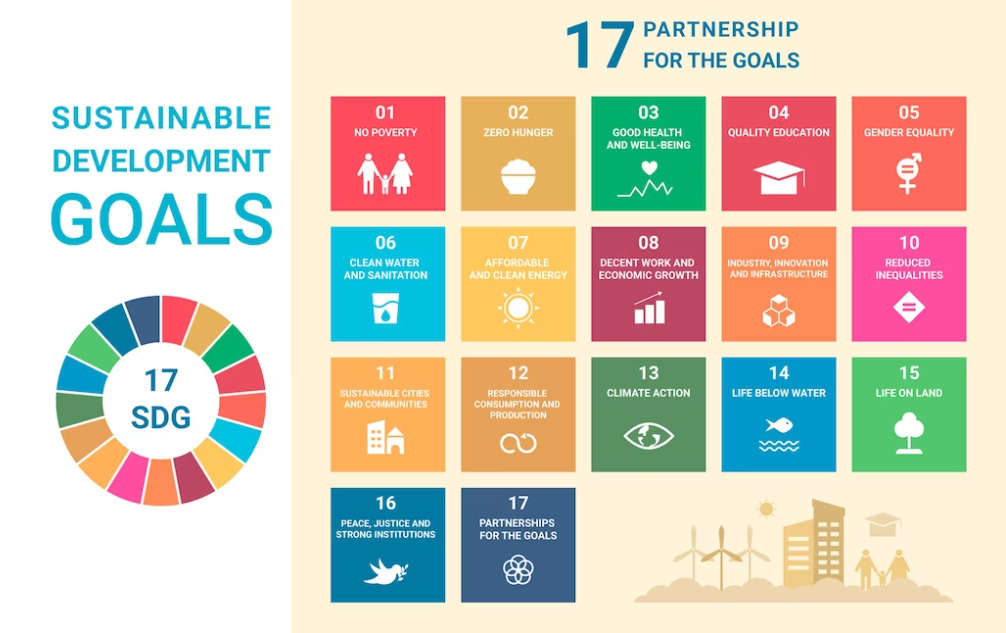 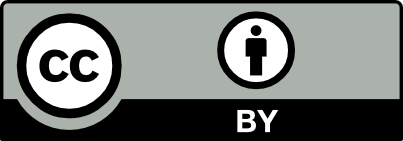 sdg infográfico por freepik em https://www.freepik.com/free-vector/hand-drawn-sdg-infographic-infographic_29830257.htm#query=sustainable%20development%20goals&position=1&from_view=search&track=ais
Benefícios para outros stakeholders
Educação para o Desenvolvimento Sustentável
 
aprendizagem ao longo da vida 
parte integrante de uma educação de qualidade 
maior nível de aquisição de conhecimentos 
dá poder a pessoas de todos os géneros, idades, respeita a diversidade cultural
Benefícios para outros stakeholders
Universidades e Centros de Investigação
projetos
programas de ensino
trabalho de investigação
rede internacional
intercâmbio de conhecimentos entre as empresas e o ensino superior
Benefícios para outros stakeholders
Governos e municípios
responsabilidade pendente 
criação de emprego 
reduzir o desemprego 
empregos locais
os setores de mais rápido crescimento
diminuição do emprego nas indústrias extrativas
Benefícios para outros stakeholders
Criação de valor na sociedade
inclui cada parte da sociedade 
relação a longo prazo com os stakeholders
A construção do capital social contribui para o aumento do nível de vida:
	- boa educação 
	- empregos 
	- saúde e bem estar, 
	- democracia 
	- inclusão 
	- justiça social e 
	- redução das desigualdades
Benefícios para outros stakeholders
Viagens e transporte
a maior quota de emissões de gases com efeito de estufa 
benefícios de viajar de comboio 
adoção de novos hábitos de transporte 
benefícios das inovações
custos reais de transporte: 
- transporte sustentável: conveniente, amigo do ambiente e NÃO caro
Cooperação internacional
investimentos no âmbito interno e externo 
cadeias de abastecimento a nível regional
Benefícios ambientais
Benefícios ambientais fundamentais que se seguem a uma transição de uma Pequena e Média Empresa de Economia Linear para uma Economia Circular
INtrodução
EC e biodiversidade
eC e biodiversidade
A perda de biodiversidade descreve o declínio no número, variabilidade genética e variedade de espécies, e as comunidades biológicas numa determinada área.
A biodiversidade está a perder-se a um ritmo sem precedentes e a economia linear, esbanjadora e poluente, é cada vez mais reconhecida como uma das principais causas subjacentes a esta crise. Atualmente, mais de 90% da perda de biodiversidade é devida à extracção e processamento de recursos naturais.
A economia circular visa reduzir o nível global de consumo de recursos e produção de resíduos, obtendo mais valor dos recursos que utilizamos e mantendo esse valor na economia durante o máximo de tempo possível, através da conceção de resíduos e da mudança da posse de produtos para a utilização de serviços.
ec e biodiversidade
Quando produtos e materiais circulam na economia, a necessidade de produção a partir de materiais virgens é reduzida. Isto deixa mais espaço para outras utilizações, incluindo a preservação de áreas de natureza selvagem.
Numa economia circular, impulsionada pela conceção, o desperdício e a poluição são erradicados para que estas ameaças diretas à biodiversidade sejam reduzidas. Como exemplo, eliminar os plásticos desnecessários e o reformular os produtos plásticos para terem valor pós-utilização (para reutilização, reciclagem ou compostagem) significa que podem ser reutilizados na economia em vez de serem desperdiçados e poluírem o ambiente.
Além disso, a atividade económica tem de reconstruir ativamente a biodiversidade.
ec e biodiversidade
eC e as alterações climáticas
O Painel Intergovernamental sobre Alterações Climáticas (IPCC), que inclui mais de 1300 cientistas, prevê um aumento da temperatura de 2,5 a 10 graus Fahrenheit durante o próximo século.
O mundo pode maximizar as hipóteses de evitar as perigosas alterações climáticas ao passar para uma economia circular, permitindo assim que as sociedades cumpram os objetivos do Acordo de Paris sobre a Ação Climática.
A transição para as energias renováveis é vital se quisermos combater as alterações climáticas. No entanto, com as tecnologias existentes, essa transição apenas abordaria 55% das emissões globais de gases com efeito de estufa. 
Estas emissões provêm da eletricidade e do calor que utilizamos nos edifícios, do nosso sistema energético em geral, e do transporte. Os restantes 45% das emissões provêm da indústria, da agricultura e do uso do solo.
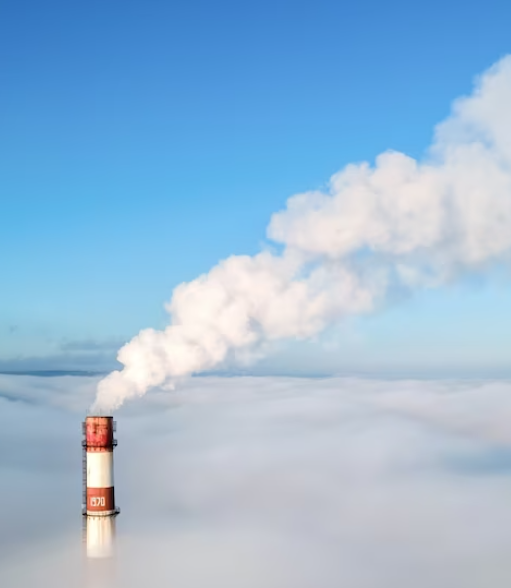 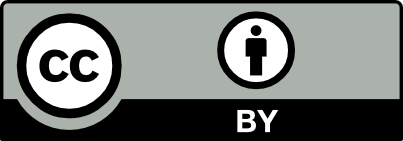 byfrimufilms de drone aéreo em 
https://www.freepik.com/free-photo/aerial-drone-view-thermal-station-s-tube-visible-clouds-with-smoke-coming-out-blue-clear-sky_12875360.htm#query=chimney&position=19&from_view=search&track=sph
vista aérea por drone das estações térmicas por frimufilmse o nr da licença...
eC e as alterações climáticas
Exemplo do Setor da Construção
Poluição plástica e economia circular
Poluição plástica e economia circular
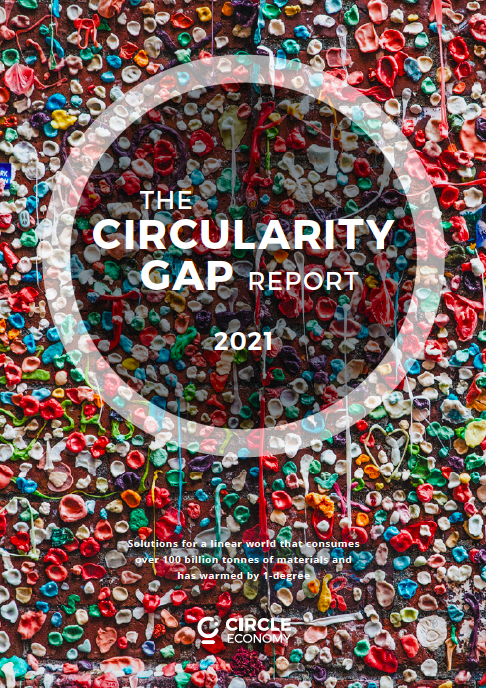 Poluição plástica e economia circular
Avaliação
O que significam os 3R?
A. Reutilização, Reparação e Reciclagem
B. Reutilizar, Reparar e Reduzir
C. Reciclagem, Reparação e Redução
D. Reutilizar, Reciclar e Reduzir
Comente a seguinte questão:
Em que medida é que a economia circular implica a redução dos resíduos para o mínimo?
Avaliação
Tarefa
Escolha um produto e desenhe um diagrama circular com as partes individuais do mesmo.
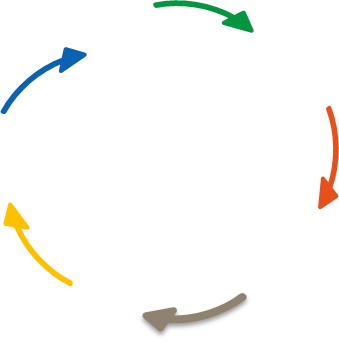 Leituras adicionais
Benefícios para as empresas
5 BENEFÍCIOS DE UMA ECONOMIA CIRCULAR https://tontoton.com/5-benefits-of-a-circular-economy/ 
Economia Circular - Quais são os benefícios para as empresas? https://kenniskaarten.hetgroenebrein.nl/en/knowledge-map-circular-economy/ce-benefits-for-businesses/

Os benefícios da economia circular - Veoliahttps://www.youtube.com/watch?v=iXusHn804hc 
Os benefícios de uma economia circular para alcançar os objetivos climáticos e recuperar melhorhttps://www.youtube.com/watch?v=4cr8sSeeh0g 
ECONOMIA CIRCULAR - Benefícios e oportunidades para as empresas https://www.youtube.com/watch?v=can-1BB9gz8 
Economia Circular: 6 benefícios para as empresashttps://www.youtube.com/watch?v=OLIYDK34UNA
Leituras adicionais
Benefícios para o consumidor
Livros, artigos, guias, teses, outros
Comissão Europeia, Plano de Acção de Economia Circular Para uma Europa mais limpa e mais competitiva, https://ec.europa.eu/environment/pdf/circular-economy/new_circular_economy_action_plan.pdf, último acesso 06.01.2022.
Aarikka-Stenroos, L.; Welathanthri, M.D.; Ranta, V. Qual é o valor da economia circular para o cliente? Exploração inter-indústria de diversos valores percebidos pelos consumidores e clientes empresariais. Sustentabilidade 2021, 13, 13764.https://www.mdpi.com/2071-1050/13/24/13764 último acesso: 18/01/2022
Fundação Macartur, Ellen, (2013), Towards the Circular Economy, vol 1. https://emf.thirdlight.com/link/x8ay372a3r11-k6775n/@/preview/1?o último acesso: 13.01.2022.
Sajn, Nikolina, Parlamento Europeu, Consumo Sustentável - Ajudar os consumidores a fazer escolhas ecológicas, https://www.europarl.europa.eu/RegData/etudes/BRIE/2020/659295/EPRS_BRI(2020)659295_PT.pdf?fbclid=IwAR03UfonxFQwRB30wMV7lYjABiY9U8ZB_oUfJXL6yivnb2N-be_iQM1VC2s , último acesso 06.01.2022.


Sítios web e plataformas EC
Plataforma Europeia dos Intervenientes na Economia Circular, https://circulareconomy.europa.eu/platform/en , último acesso: 20/01/2022
Projectos EC (especialmente outros projetos Erasmus+)
As raparigas vão Circular, Digital and Entrepreneurial Skills for the Circular Economy, https://eit-girlsgocircular.eu
Último acesso: 25/01/2022
Leituras adicionais
Benefícios para os stakeholders
Livros, artigos, guias, teses, outros
Comissão Europeia (14 de julho de 2021) A Comissão Europeia adotou um conjunto de propostas para tornar as políticas da UE em matéria de clima, energia, transportes e fiscalidade aptas a reduzir as emissões líquidas de gases com efeito de estufa, European Green Deal, Striving to be the first climate-neutral continent https://ec.europa.eu/info/strategy/priorities-2019-2024/european-green-deal_en 
Comissão Europeia (16 de setembro de 2021) o Pacto Climático faz parte do Acordo Verde Europeu e está a ajudar a UE a cumprir o seu objetivo de ser o primeiro continente do mundo neutro do ponto de vista climático até 2050, artigo: Em movimento com o Pacto Climático https://europa.eu/climate-pact/news/move-climate-pact-2021-09-16_en
OCDE (2020), Concorrência nos mercados de trabalhohttp://www.oecd.org/daf/competition/competition-concerns-in-labour-markets.htm
P63_Stahel_Sustainable_Taxation_10 Oct2011.pdf. [Acesso: 07-Maio-2020].The Ex' Tax project et al., "New era. Novo plano. Europa. Uma estratégia fiscal para uma economia inclusiva e circular", Ex' Tax Proj., 2016
Organização das Nações Unidas para a Educação, Ciência e Cultura (2012) Educação para o desenvolvimento sustentável sourcebook https://unesdoc.unesco.org/ark:/48223/pf0000216383 
W. R. Stahel, "O Círculo Virtuoso? Economia e Tributação Sustentáveis num Tempo de Austeridade", "The Virtuous Circle?Instituto de Seguros Chartered (CII) Thinkpiece, 2011. Disponível online: https://www.cii.co.uk/media/854301/T

Sítios web e plataformas EC 
Fundação Ellen Macarthur, Vamos construir uma economia circular https://ellenmacarthurfoundation.org/ último acesso em 22/05/2022
Leituras adicionais
Benefícios ambientais após a transição da CE
Fundação Ellen Macarthur, Como a economia circular enfrenta as alterações climáticas, https://emf.thirdlight.com/link/w750u7vysuy1-5a5i6n/@/preview/1?o
Ellen Macarthur Foundation, The Nature Imperative: How the circular economy tackling biodiversity loss, https://emf.thirdlight.com/link/bqgxl2mlprld-v7i2m6/@/preview/1?o
Carra, Guglielmo (Arup) e Magdani, Nitesh, (BAM) (2016) Circular Business Models for the Built Environment, https://www.ellenmacarthurfoundation.org/assets/downloads/ce100/CE100-CoPro-BE_Business-Models-Interactive.pdf, último acesso 13.11.2020.
Comissão Europeia (16.01.2018), Comunicação da Comissão ao Parlamento Europeu, ao Conselho, ao Comité Económico e Social Europeu e ao Comité das Regiões sobre um quadro de monitorização da economia circular, https://ec.europa.eu/environment/circular-economy/pdf/monitoring-framework.pdf, último acesso 03.11.2020.
John N. Hahladakis, Eleni Iacovidou, Spyridoula Gerassimidou, Capítulo 19 - O lixo plástico numa economia circular, https://www.sciencedirect.com/science/article/pii/B9780128178805000190
Fundação Ellen Macarthur, Plastics and the Circular Economy, https://archive.ellenmacarthurfoundation.org/explore/plastics-and-the-circular-economy
EU SCIENCE HUB, Resíduos e Economia Circular https://ec.europa.eu/jrc/en/research-topic/waste-and-recycling
ECONOMIA CIRCULAR, UM MUNDO CIRCULAR É BIODIVERSO. MAS A BIODIVERSIDADE PRECISA DA ECONOMIA CIRCULAR?, https://www.circle-economy.com/blogs/a-circular-world-is-biodiverse-but-does-biodiversity-need-the-circular-economy
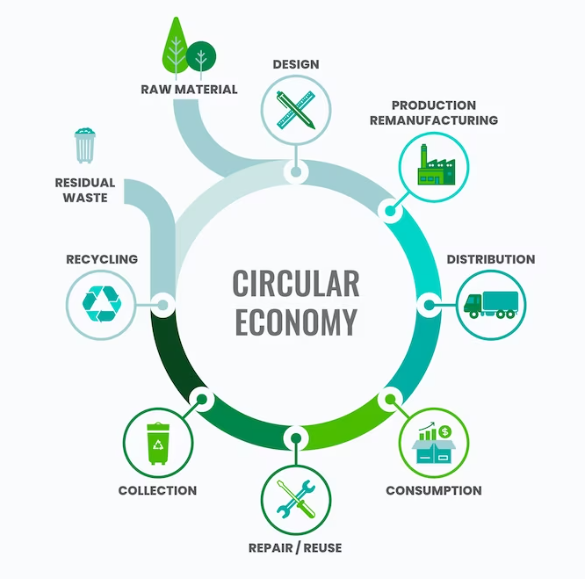 Tornar o seu negócio mais ecológico
Obrigado
!
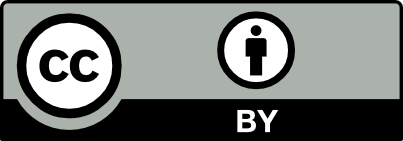 infográfico de economia circular pela freepik em https://www.freepik.com/free-vector/flat-design-circular-economy-infographic_21095200.htm#query=circular%20economy&position=4&from_view=search&track=ais